Finanční dopad optimalizace logistických procesů v podniku Čistá Plzeň, s.r.o.
Autor práce: Bc. Kateřina Drncová
Vedoucí práce: doc. Ing. Marek Vochozka, MBA, Ph.D.
Osnova obhajoby
Cíl práce
Hypotéza
Představení podniku
Zvolené metody
Kvalitativní analýza
Kvantitativní analýza
Důležité výstupy
Závěrečné shrnutí
Doplňující otázky
Prostor na dotazy
Cíl práce
Cílem práce je analyzovat logistické procesy ve vybraném podniku, následně tyto procesy optimalizovat a efekt vyčíslit v podobě nižších nákladů.
Hypotéza
Zefektivněním dopravního procesu v podniku Čistá Plzeň, s.r.o. dojde ke snížení nákladů.
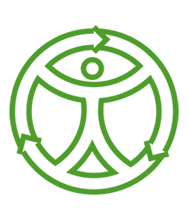 Představení podniku Čistá Plzeň, s.r.o.
Oblast podnikání 
Svoz komunálního odpadu na území města Plzně
Činnost působnosti od 1.9.2015
Společnost poskytuje své služby:
Město Plzeň  
Plzeňská teplárenská, a.s. 
Účel:
Zavedení celoměstského systému nakládání s komunálním odpadem.
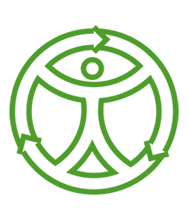 Zvolené metody výzkumu Kvalitativní analýza
Základní zhodnocení vybrané společnosti:
SWOT  analýza
PEST analýza
Mapa priorit procesů

CANVAS model – uveden na následujícím slidu
CANVAS model
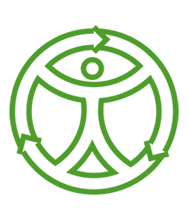 Zvolené metody výzkumu Kvantitativní analýza
Kalkulace základních hospodářských ukazatelů

Procesní analýza nákladů 
	– metoda ABC (Activity Based Costing)
1) Úprava účetních dat
2) Definice struktury ABC systému
3) Procesní nákladová analýza – přiřazení nákladů aktivitám*
4) Analýza aktivit
5) Přiřazení nákladů aktivit nákladovým objektům

*bod 3) je rozepsán na následujícím slidu z důvodů dalších návazností vyplývajících z této analýzy
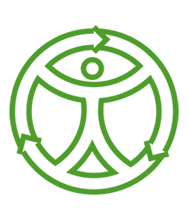 Procesní analýza nákladů 	– metoda ABC (Activity Based Costing)
Podíl nákladů jednotlivých procesů
Metoda ABC - ocenění aktivit
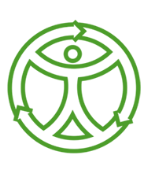 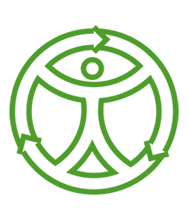 Procesní analýza nákladů 	– metoda ABC (Activity Based Costing)
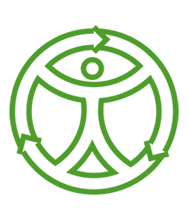 Diskuse výsledků
Diagram příčin a následků – tzv. Diagram Rybí kost
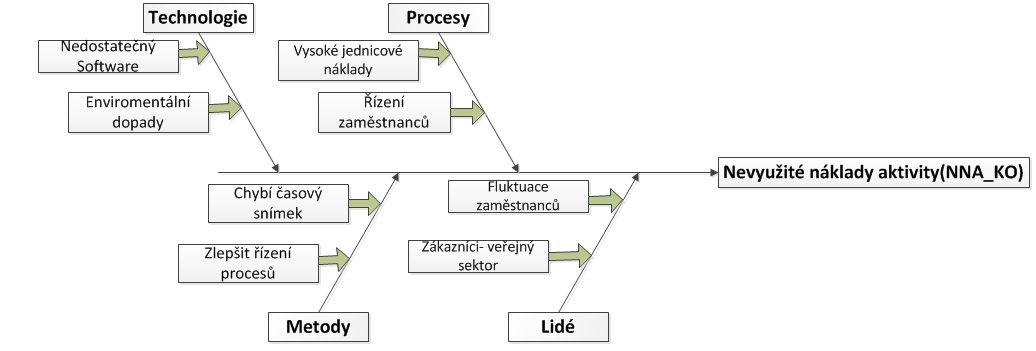 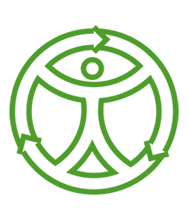 Návrhy opatření
Sestavení procesní karty
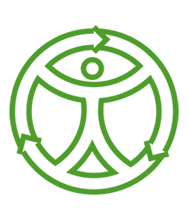 Návrhy opatření
Nákladová analýza - implementace zavedení systému výkonnosti
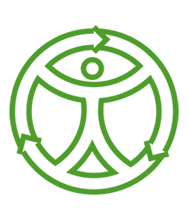 Závěrečné shrnutí
Kvalitativní analýzou bylo zhodnoceno chování organizace. Tato metoda byla vstupem pro vypracování kvantitativní analýzy. 

Zvolená ABC metoda zobrazila přínos v hodnocení analýzy logistických procesů, kde byly kalkulovány nevyužité kapacity, jenž lze efektivně využít a přispět tak ke zvýšení celkové efektivity podniku.

Hypotéza byla potvrzena.
Vybrané literární zdroje
BASL, V., V. GLASL a M. Tůma. Modelování a optimalizace podnikových procesů. Plzeň: Západočeská univerzita v Plzni, 2002. ISBN 80-7082-936-2

CIENCIALA, J. A KOL. Procesně řízená organizace: Tvorba, rozvoj a měřitelnosti procesů. Příbram: PBtisk, 2011. ISBN 978-80-7431-044-7

DRAHOTSKÝ, I., B. Řezníček. Logistika: Procesy a jejich řízení. Brno: Computer Press, 2003. ISBN 80-7226-521-0

FRANCESCHINI, F., D. MAISANO. Management by Measurement – Designing Key Indicators and Performance Measurement Systems. Berlin: Springer, 2007. ISBN 978-3-540-73211-2.

GOLDRATT, E. Cíl: proces neustálého zlepšování. Praha: Interquality, 2012. ISBN 978-80-902770-8-3
Doplňující otázky
Vedoucí DP (doc. Ing. Marek Vochozka, MBA, Ph.D.)

V práci jste se věnovala metodě ABC. Zhodnoťte, zda je pro podnik zajímavá metoda Fullcost. Co by podniku přinesla pozitivního? Byla pro tento podnik vhodná? 

Oponentka DP (doc. Ing. Eva Nedeliaková, PhD)

Definujte proces a výhody resp. nevýhody procesného riadenia. Akými metódami možno hodnotiť vnútorné prostredie podniku?
Děkuji za Vaši pozornost.
Příloha - Analýza hospodářských ukazatelů